网络流
胡家齐
讲什么
经典建模
各种例题
……
网络流
基础知识
基础知识
建模方法
最大流
费用流
二分图
最小割
最大流
EK：每次找最短增广路
DINIC：先bfs，再在分层图上找增广路
ISAP
多个源点和汇点
在常规的最大流算法中，只允许一个源点和一个汇点
因此建立超级源点，向所有源点连边，容量无穷
超级汇点同理
节点有容量限制
在常规的最大流算法中，容量限制都在边上
考虑将一个点拆成两个点，中间连有向边，容量为节点容量
原图的所有入边连向第一个点，出边由第二个点连出
混合图欧拉回路
给一张同时包含有向边和无向边的图
要求给无向边定向使得最终得到一个欧拉回路
最小割
最小割
常见的是有源汇点的最小割，且边是有向的
割指的是一个边的集合，使得删去这个集合中的边后，源点和汇点不连通
割的代价是被割掉边的容量之和
最大流最小割定理
在一个网络中，最大流和最小割的数值相等。
最大权闭合子图
题目描述：
给你一张有向图，每个点都有一个权值（可正可负），要求它的一个闭合子图，使得里面点的权值之和最大；
闭合子图，是原图的一个子图，且所有点没有连向外面的边。
最大权闭合子图
最大权闭合子图
最大权闭合子图
「TJOI2015」线性代数
「TJOI2015」线性代数
Bzoj 2127 happiness
ARC085 E - MUL
「HNOI2013」切糕
「HNOI2013」切糕
ARC142 E - Pairing Wizards
ARC142 E - Pairing Wizards
ARC142 E - Pairing Wizards
CF102984 J. Setting Maps
CF102984 J. Setting Maps
CF102984 J. Setting Maps
CF903 G. Yet Another Maxflow Problem
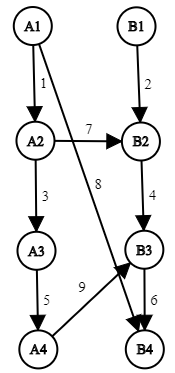 CF903 G. Yet Another Maxflow Problem
直接算最大流很难算
算最小割
用数据结构维护
二分图
最大匹配
增广路
最小顶点覆盖
最大独立集
一般图最大独立集本身是NPC问题
在二分图中，最大独立集往往可以通过最大匹配来得到多项式算法。
不知道来源的题
「SCOI2015」小凸玩矩阵
LOJ#6359. Double color chessboard
#569. 「LibreOJ Round #11」Misaka Network 与测试
CF1070I. Privatization of Roads in Berland
CF1070I. Privatization of Roads in Berland
先分析一波性质：
两条同色边如果没有公共顶点显然是毫无用处的；
由于没有重边：
两条同色边至多只有一个公共点。
CF1070I. Privatization of Roads in Berland
CF101741 E. Code-Cola Plants
CF101741 E. Code-Cola Plants
CF101741 E. Code-Cola Plants
最小路径覆盖
给定一张DAG
要求选择若干条的路径，使得每个点被经过恰好一次
求最小的路径数量
最小路径覆盖
费用流
在普通的网络流的基础上，加上了费用这一权值；
一条边的费用指的是这一条边每一单位的流量带了的花费。
注意：
费用可以为负；
费用流的反向弧费用是原来的相反数。
最小费用最大流
在流量最大的情况下，使得费用尽可能小。
实现：每次沿着最短路増广即可。
费用流算法
费用流
LLL优化
SLF优化
每次将入队结点距离和队内距离平均值比较，如果更大则插入至队尾。
没用的。
每次将入队结点距离和队首结点距离比较，如果更小则插入队首，否则插入队尾。
没用的。
Johnson费用流
Johnson费用流
ZKW费用流
维护最短路图，每次在最短路图上运行多路増广最大流算法；
用类似KM的思想维护最短路图。
具体自行百度。
CF802C. Heidi and Library (hard)
CF802C. Heidi and Library (hard)
「THUPC 2017」机场 / Airport
「THUPC 2017」机场 / Airport
先判断是否有解
有解的情况下，一个飞机要么全程占用好的停机位，要么只占用第一个时刻（登机时间）
将好的停机位的分配情况按时间建成图
「WC2007」剪刀石头布
给一张完全图定向，部分边方向以定
给剩下的边定向，使得三元环数量最大
UOJ#389. 【UNR #3】白鸽
CF1728 F. Fishermen
CF1728 F. Fishermen
不要被分配顺序迷惑了
其实就是所有人报互不相同的数，且是自己的倍数
顺序一定是报的数从小到大
因此容易建出最小费用最大流的模型
注意到图的性质：二分图，且只有源点到左部的边有权值
可以用类似匈牙利的方式实现
上下界无源汇可行流（循环流）
有上下界的最大流
有上下界的最小流
一种显然的想法是直接跑出可行流就是最小流；
没了
吗？
反例：




GG。
黑色：下界
橙色：直接跑可行流
绿色：最小流
有上下界的最小流
【NOI2015】小园丁与老司机
Gomory-hu tree
所谓的最小割树；
不仅能反映两点最小割的值，还能反映两点最小割对应的点集
#2042. 「CQOI2016」不同的最小割
必经点
最大匹配关键点、关键边
最小割关键边
Hall定理
LOJ#6045. 「雅礼集训 2017 Day8」价
给一个有完美匹配的二分图
左部每个点有一个权值
从左部选一个子集，使得其邻域的点数与其相同
求最大权值和
DILWORTH定理
在DAG中
链：点的子集，任意两点间存在一条路径
反链：点的子集，任意两点互相不可到达
路径覆盖：选若干条不相交的路径，每个点恰好被经过一次
链覆盖：路径可以相交，覆盖所有点
CF590E. Birthday
二分图博弈
一种有点常见的博弈模型；
给定一张二分图，给定棋子的起点；
双方交替进行游戏，每次可以将棋子沿着边移动一步；
不能经过重复的点；
不能移动的输；
求先手是否有必胜策略。
二分图博弈
一个起点是先手必胜的当且仅当：
这个点出现在该二分图的所有最大匹配中。
LOJ#536. 「LibreOJ Round #6」花札
最大权匹配
最大权完备匹配
HDU6346 整数规划
HDU6346 整数规划
发现约束形如可行顶标的约束；
而任意合法顶标的顶标和都会大于或等于最大权完备匹配的边权和；
KM算法求出的顶标恰好是下限。
常见套路
要求你在在网格图中选择一些点，使得没有两点在同一行且没有两点在同一列；


求……的最优解。
UOJ#336. 【清华集训2017】无限之环
「CQOI2017」老 C 的方块
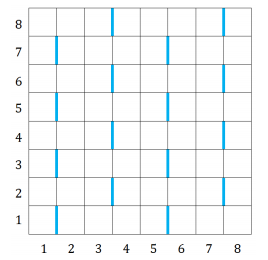 给一个周期网格图，蓝色标注的为特殊边
CF103861 H. Check Pattern is Good
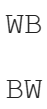 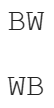 【NOI2017】蔬菜
【NOI2017】蔬菜
HDU6350 Always Online
#2196. 「SDOI2014」Lis
#2196. 「SDOI2014」Lis
额外的题
课件里还有一些隐藏题十分滋磁。
ENDS
感谢大家听完我的瞎BB！